IBS De wereld en ikStad en Wijk
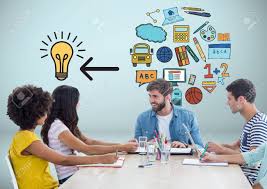 11-11-2020
Jaar 1 – Periode 2 – Les 1
Les 5
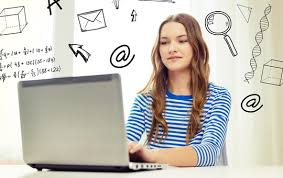 Maar eerst:
Hoe ging de toets en het deel over stad en Wijk?
Inhoud en planning van deze les
1. Introductie deze periode: 
Stad en wijk > leefbaarheid in de wijk versterken > sociale leefbaarheid, participatie, sociaal ondernemen; een mindmap  

2. Inspiratie 
Kijken met specifieke vragen! 

3. Afronding; welke bedrijven ken je zelf? En wat kun je meenemen vanuit deze ideeën naar je eigen idee / pitch / bedrijf voor het IBS? 

4. Volgende week…
Stad en wijk:  

leefbaarheid in de wijk versterken


sociale leefbaarheid > samen aan de slag


participatie > vrijwilligerswerk 


sociaal ondernemen
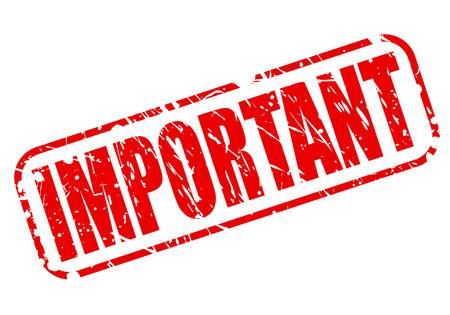 Opzet lessen van 
deze periode:
Ter inspiratie wat filmpjes met kijk-vragen: 
1. Filmpje sociaal ondernemen; https://www.youtube.com/watch?v=PfiiWMHg6Vg 
Vraag: wat is het verschil met gewoon ondernemen en sociaal ondernemen?

2. Wat is sociaal ondernemen: https://www.youtube.com/watch?v=AVzznDCo440 
Vraag: wat is de definitie van sociaal ondernemen?
Ter inspiratie wat filmpjes met kijk-vragen: 

Stg. Doen over werk, eerlijk voedsel, Tilburg Prins Heerlijk : https://www.youtube.com/watch?v=Y1HNwTmCmZc 
Vragen: Welke voorbeelden komen langs? Welke doelen worden genoemd? Welke doelgroepen komen langs?

Social enterprises:
https://www.youtube.com/watch?v=L4DmcA0enck  
Vraag: welke problemen worden in de voorbeelden opgepakt?
Ter inspiratie wat filmpjes met kijk-vragen: 

Voorbeeld van sociale onderneming;  https://www.youtube.com/watch?v=nnwzMbgA0To  
Wat vind je hieraan opvallend?

Van vrijwillige naar prof: sociaal ondernemen in de wijk:  wijkcoach https://www.youtube.com/watch?v=YhisAu4ZaaQ   
Wat doet zij? Waarom?
Afronding: 

Welke organisaties of bedrijven ken je in je eigen wijk, dorp of stad die een maatschappelijk belang dienen?

Op welke manier neem jij deze input mee in je eigen idee of pitch voor IBS?
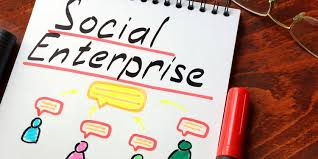 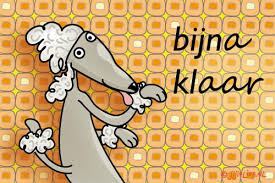 Over volgende week: